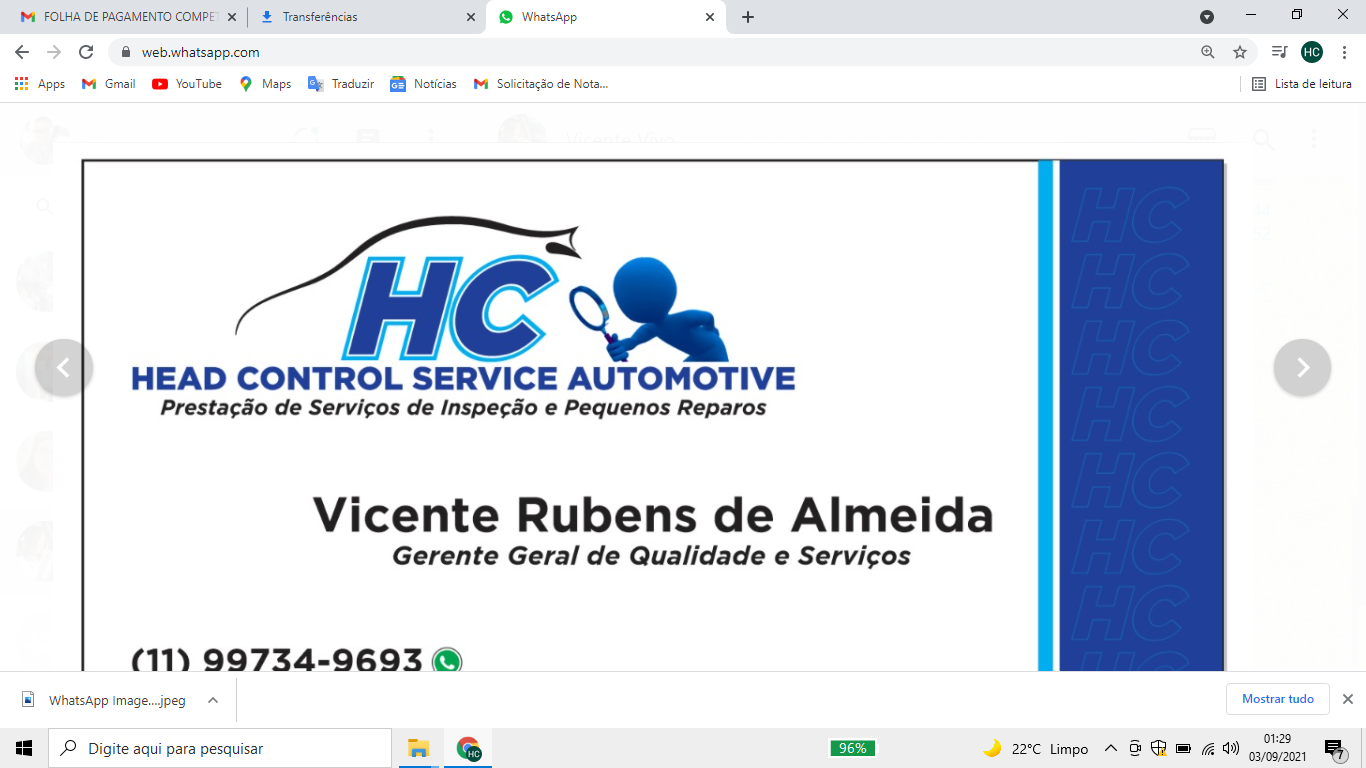 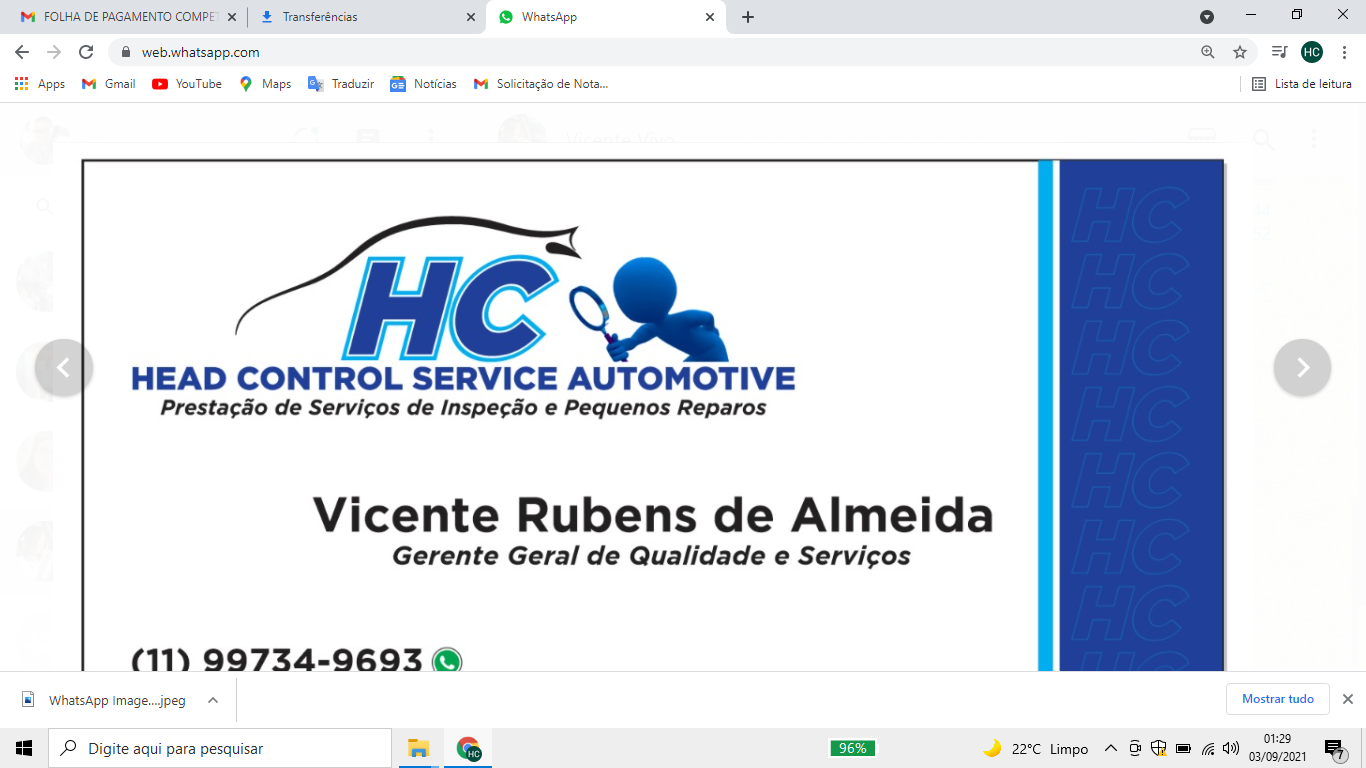 Missão:
Minimizar os impactos causados pela quebra da qualidade, através de serviços prestados com mão de obra qualificada,  reparando as falhas e sistematizando as ações para satisfazer às necessidades e expectativas de nossos clientes.
Nossa Política da Qualidade
Desenvolver pessoas, oferecer serviços de alta qualidade e produtividade com ética e responsabilidade excedendo as expectativas de nossos clientes.
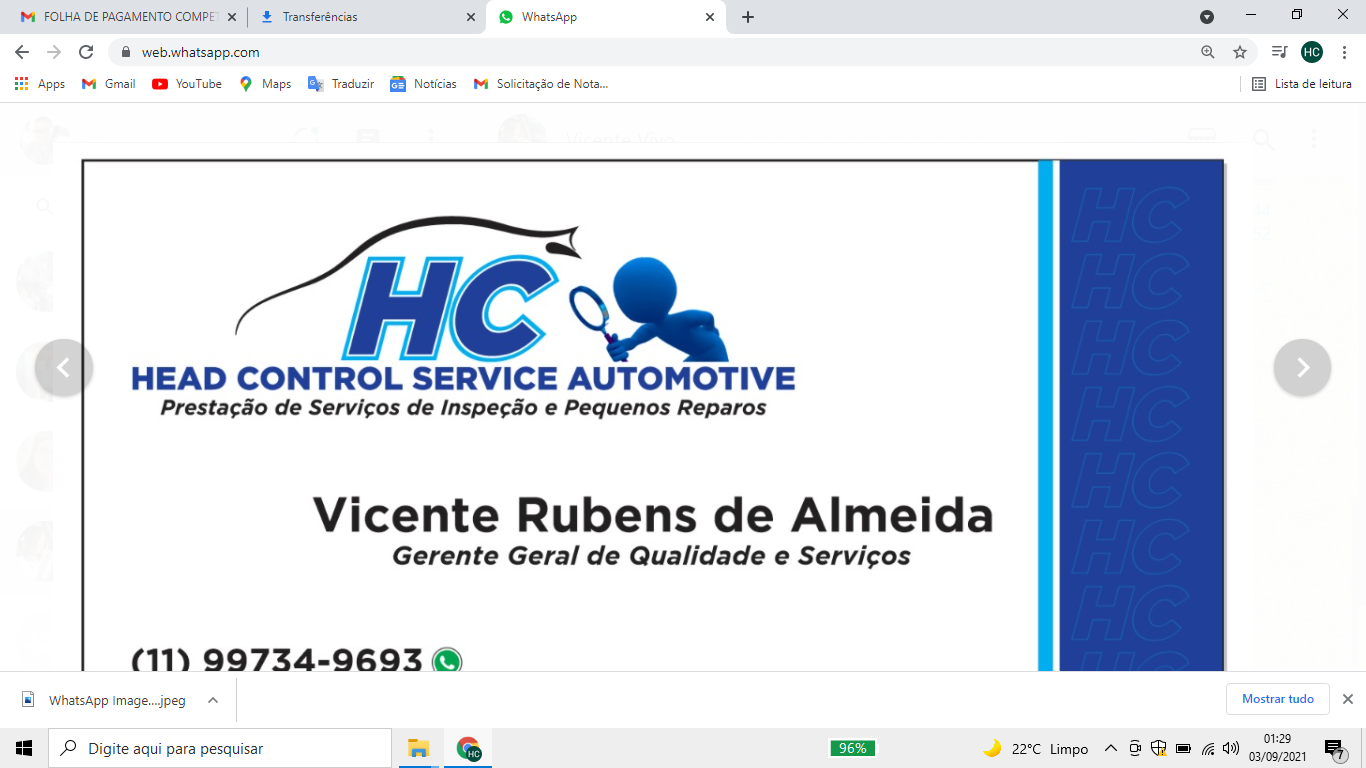 Identificação
Cartão APROVADO
Cartão REPROVADO
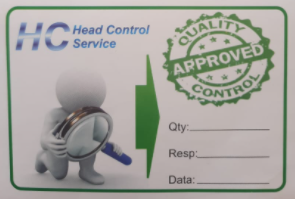 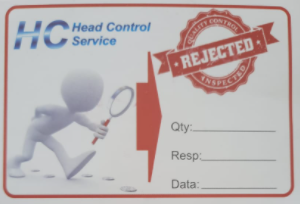 ETIQUETAS DE IDENTIFICAÇÃO PARA CONTROLE DE PEÇAS CONFORME E NÃO CONFORME GARANTINDO A RASTREABILIDADE DO PRODUTO, LOTE E QUANTIDADE.
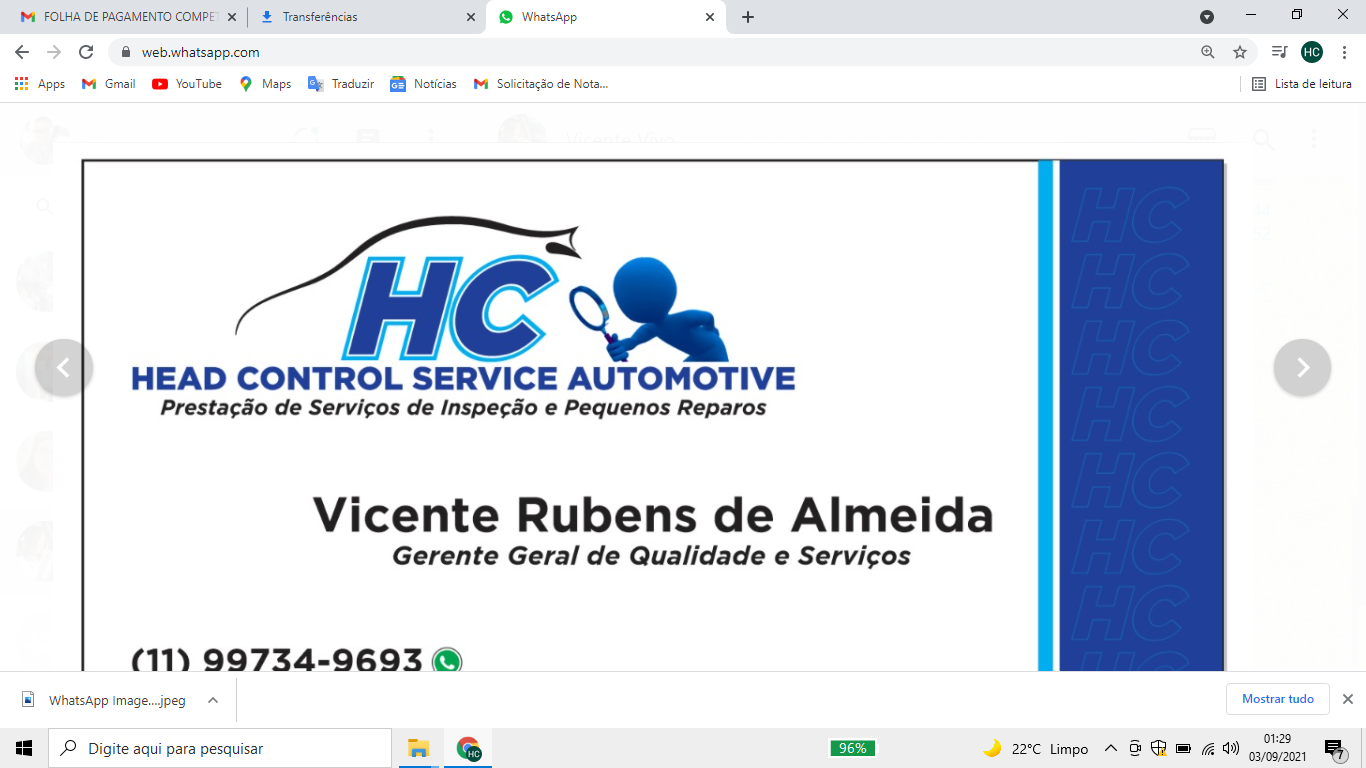 Controle Dimensional
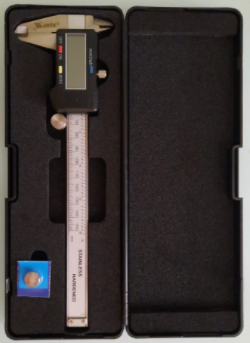 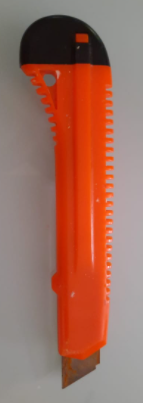 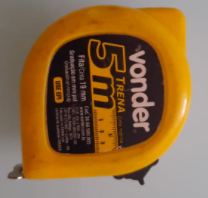 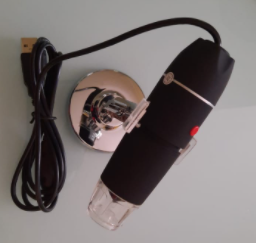 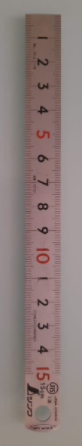 TRENA
PAQUIMETRO 150 mm
MICROSCÓPIO
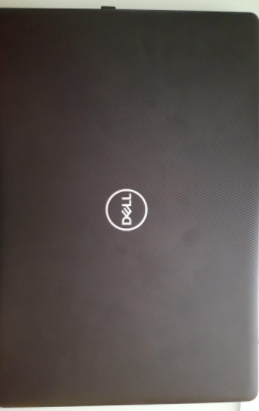 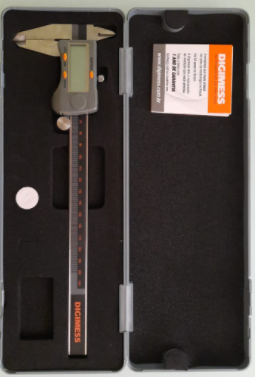 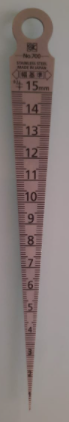 ESCALA SIMPLES
ESTILETE
PAQUIMETRO 200 mm
ESCALA DE PROFUNDIDADE
NOTEBOOK
EQUIPAMENTOS BASICOS DE MEDIÇÕES E CONTROLE A DISPOSIÇÃO DE NOSSOS COLABORADORES
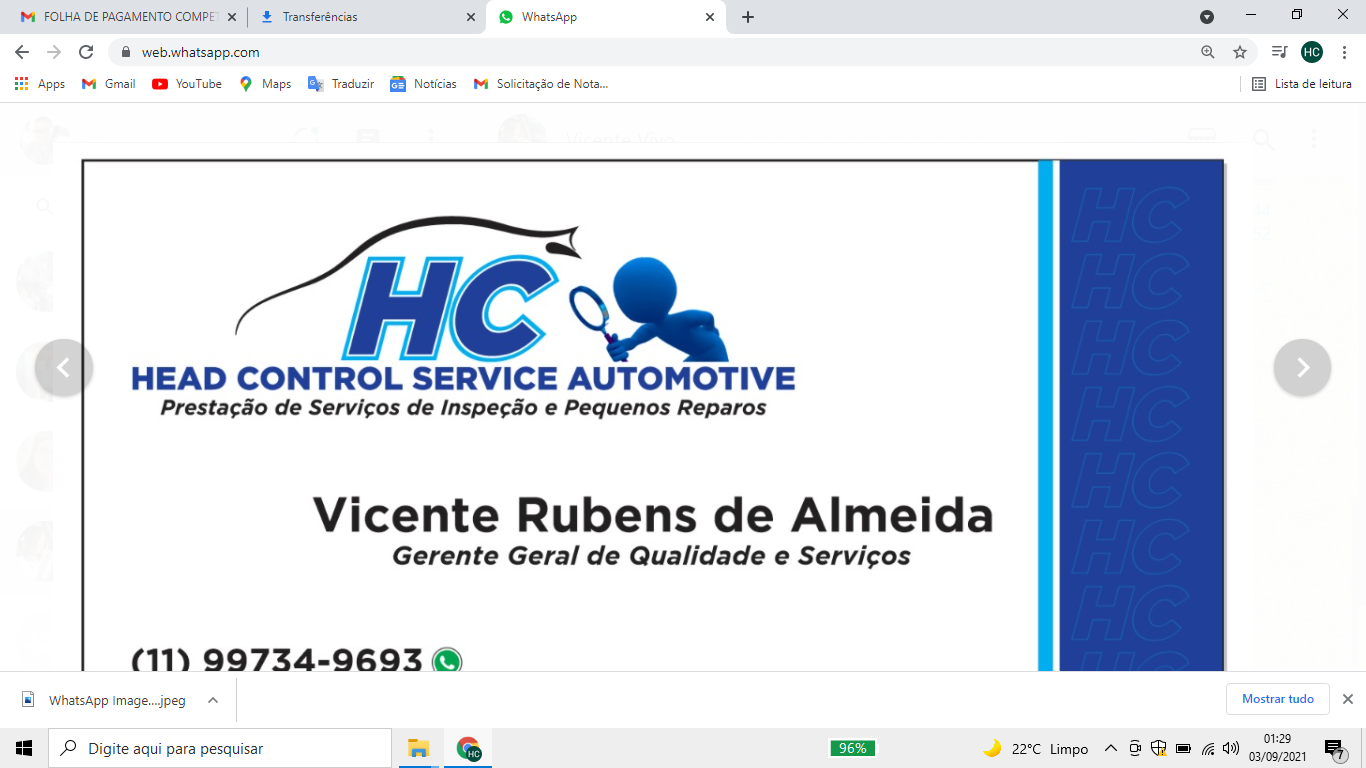 EPI’s
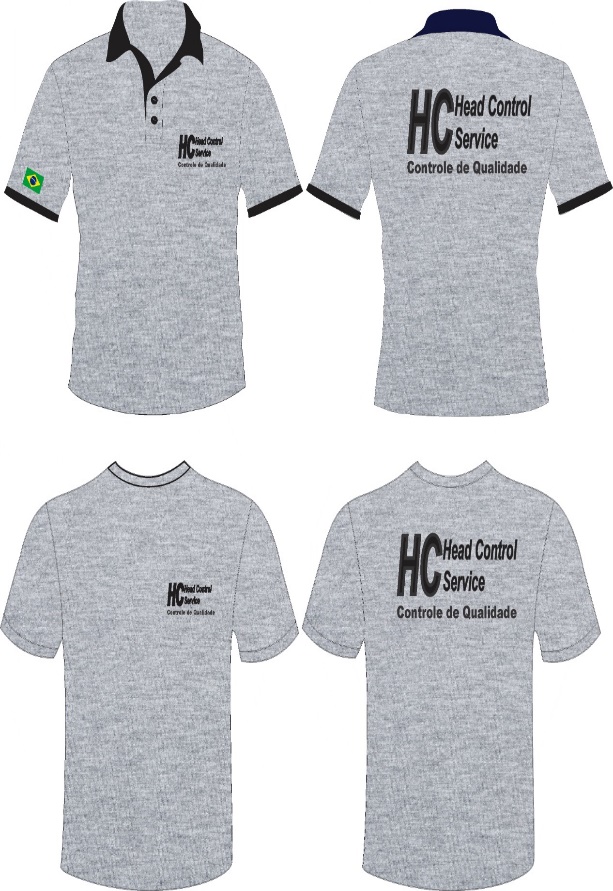 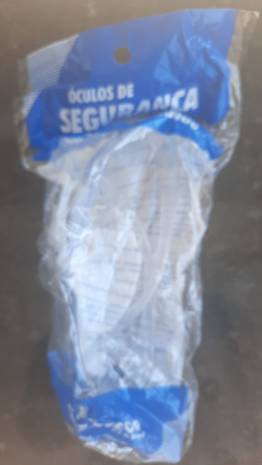 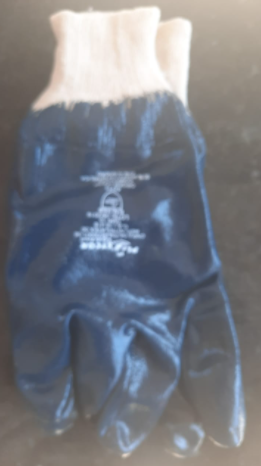 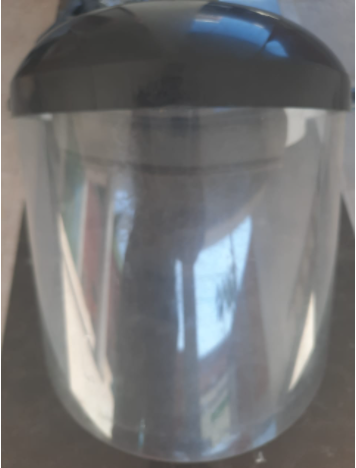 LUVAS EMBORRACHADA
ÓCULOS DE PROTECÇÃO
Uniforme
PROTEÇÃO FACIAL
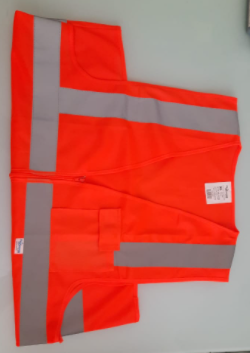 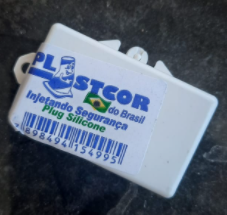 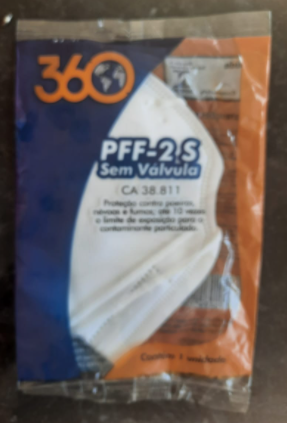 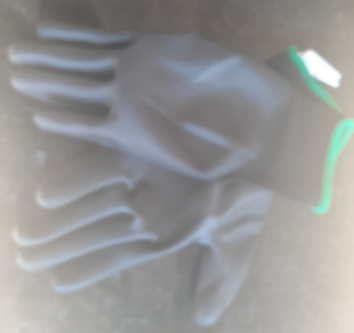 Colete e ALTA VISIBILIDADE
PROTETOR AURICULAR
LUVAS FÁCIL ADERÊNCIA
MASCARAS PFS2
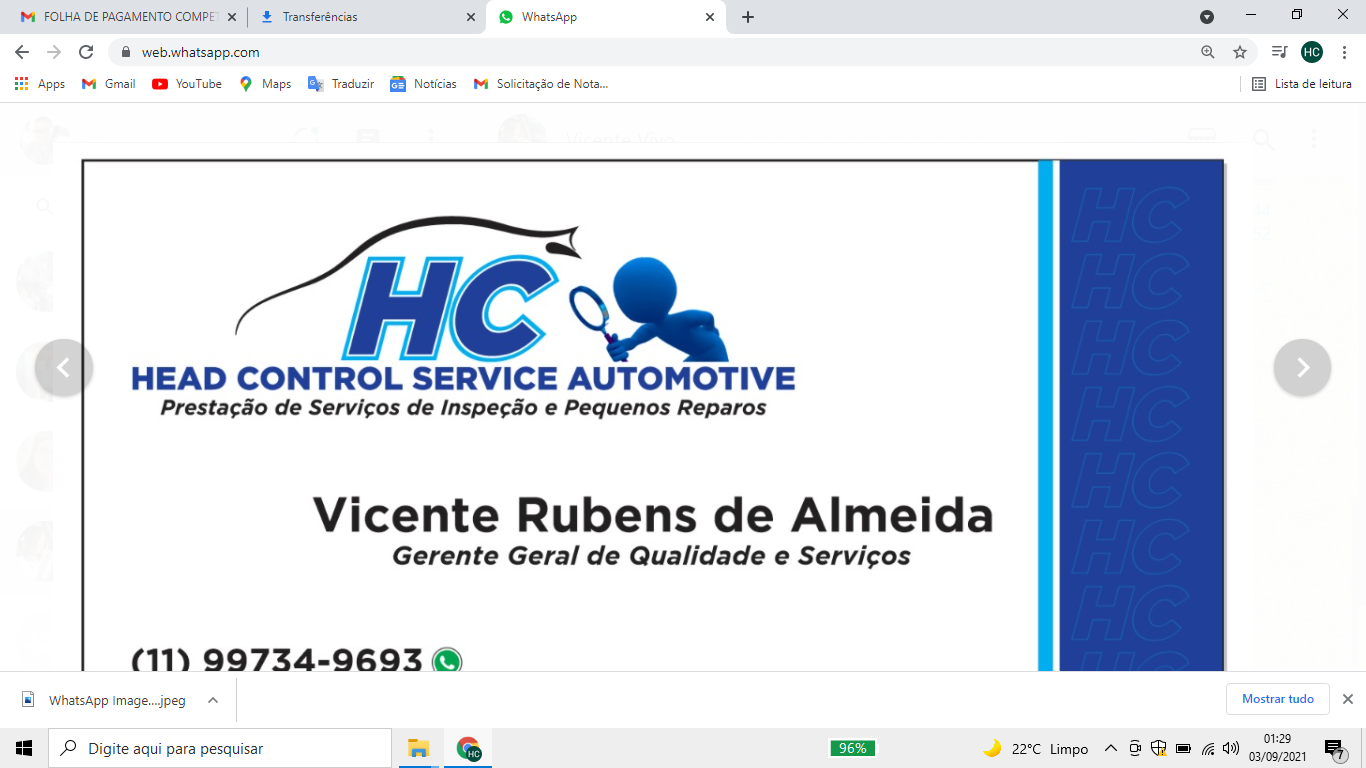 VICENTE RUBENS DE ALMEIDA 
Gerente de Qualidade e Serviços

Cel:     (11) 9.9734-9693
            (19) 9.9997-0796
             (19) 9.9777-8945

headcontrolservice@gmail.com
CONTATOS